Леворукий
        ребёнок-
это нормально?
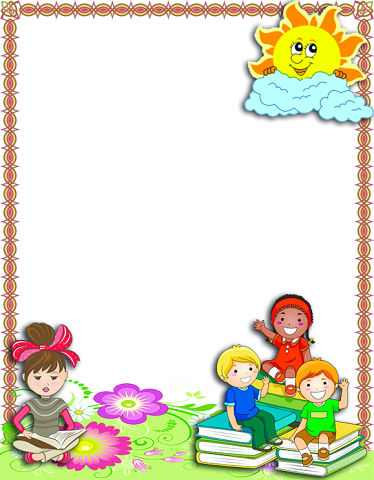 Откуда берутся левши?Все зависит от того, какое полушарие 
мозга доминирует. Ведь каждое полушарие
 головного мозга имеет свои специфические
 функции. Правое отвечает за восприятие 
музыки, звуков природы, а левое - за речь, 
чтение и письмо. Обычно доминирующая рука связана с ведущим полушарием головного мозга такими "отношениями": если правая рука ведущая, то доминирует левое полушарие. Поэтому, когда левшу заставляют писать правой рукой, он не может задействовать свое правое полушарие, ответственное за контроль речи, чтения и письма. Левши обычно отличаются склонностью фантазировать, имеют музыкальный слух и хорошую память. Кроме того, они чувствительны, оригинальны, отлично ориентируются в пространстве и образно мыслят.Вообще, как утверждает статистика, среди левшей намного больше талантливых людей, чем среди правшей. Так, левшами были такие талантливые люди, как Александр Македонский и Карл великий, Микеланджело и Леонардо да Винчи, Жанна Д`Арк и Наполеон, Мерилин Монро и Билл Клинтон.
Какие могут быть 
       проблемы у леворуких? С точки зрения нейропсихологии у левшей
 изменена функциональная специализация 
полушарий, то есть могут выявляться затруднения
 с речью, тонкой и грубой моторикой. Левши могут испытывать трудности организации времени и пространства, особенно при обучении чтению и письму. У них возможно запаздывание по сравнению с праворукими детьми формирования фонематического слуха, могут быть трудности при переключении с одной деятельности на другую. В силу того, что полушария головного мозга "ведают" и эмоциями, левши чаще могут испытывать чувство обиды, быть раздражительными.Переучивать или нет?Большинство специалистов склоняются к мысли, что левшей переучивать не надо, ведь это значит изменить специфические качества психики ребенка, что отрицательно влияет на его психическое состояние, эмоциональное благополучие и здоровье в целом. Принимайте ребенка таким, как он есть, и тогда у него не будет проблем ни с письменным языком, ни со счетом, которые появляются, если переучивать левшу на правшу.
Как вести себя с ребенком                 
                   левшой? • быть с ним чуткими и доброжелательными;• создавать благоприятный климат в семье и
 устраивать почаще для него приятные сюрпризы;• не воевать с ним из-за излишней настырности. 
Выходки упрямства стараться завуалировать какой-нибудь игрой;• принять, как должное особенность ребенка и не пытаться превратить его в правшу;• хвалить за успехи и поощрять его художественные или музыкальные способности, но не стремиться сделать из него вундеркинда;• не предъявлять к нему завышенных требований.
                       Пальчиковая гимнастика
Я вам так скажу, ребята, Не пристало в нашем веке По руке с рожденья главной Нам судить о человеке! Ну с какой, скажите, стати Все должны работать правой? Тем, кто не согласен с этим, Заявляю - вы не правы! Человек двумя руками Все дела обычно делал, А не только самой правой Или может только левой. За поступки, за заслуги Мы друг друга уважаем. И левшам на всей планете Равноправия желаем!